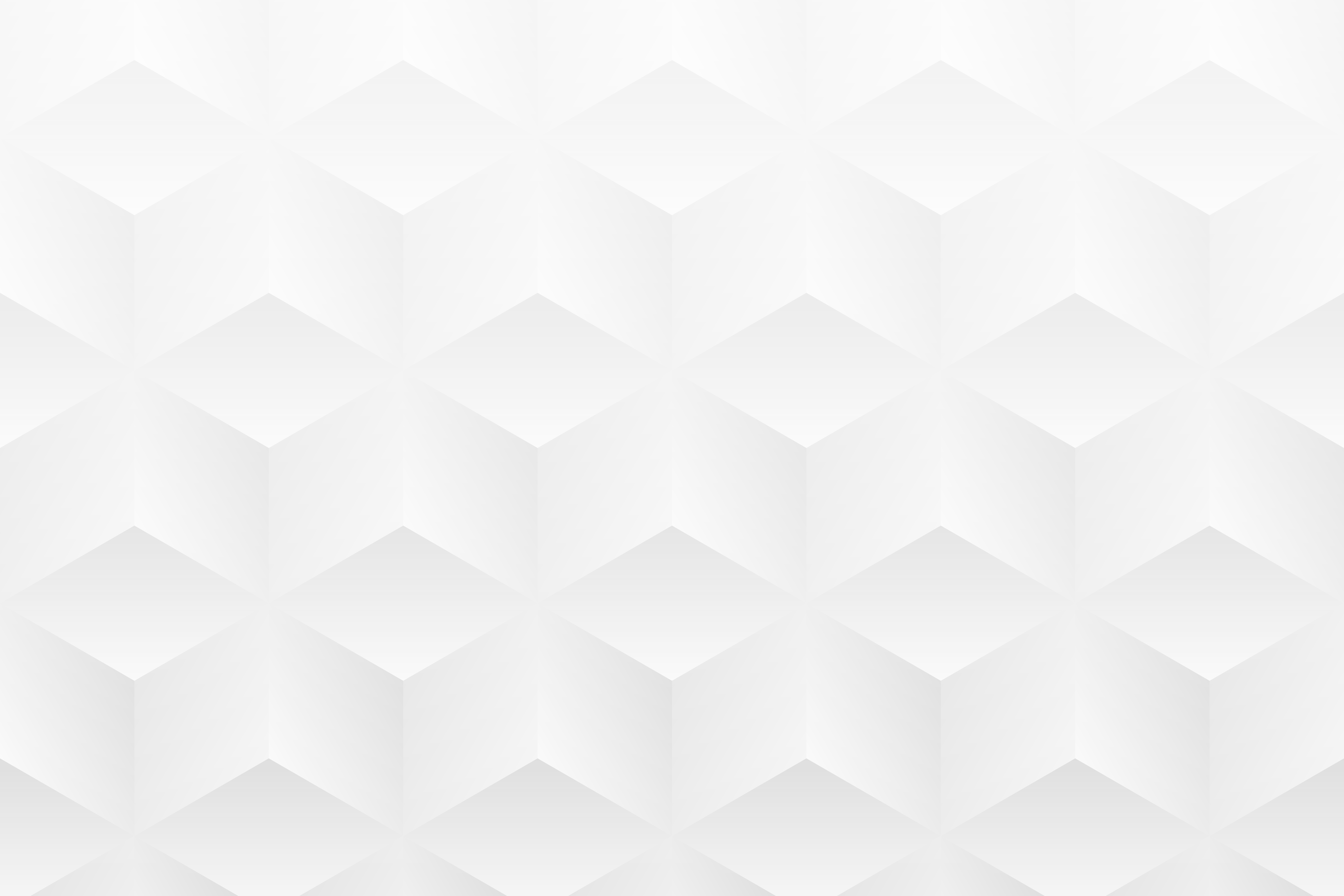 EXEMPLO DE MODELO DE CANVAS DE MODELO DE NEGÓCIOS PARA STARTUPS DE TECNOLOGIA para PowerPoint
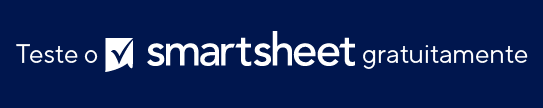 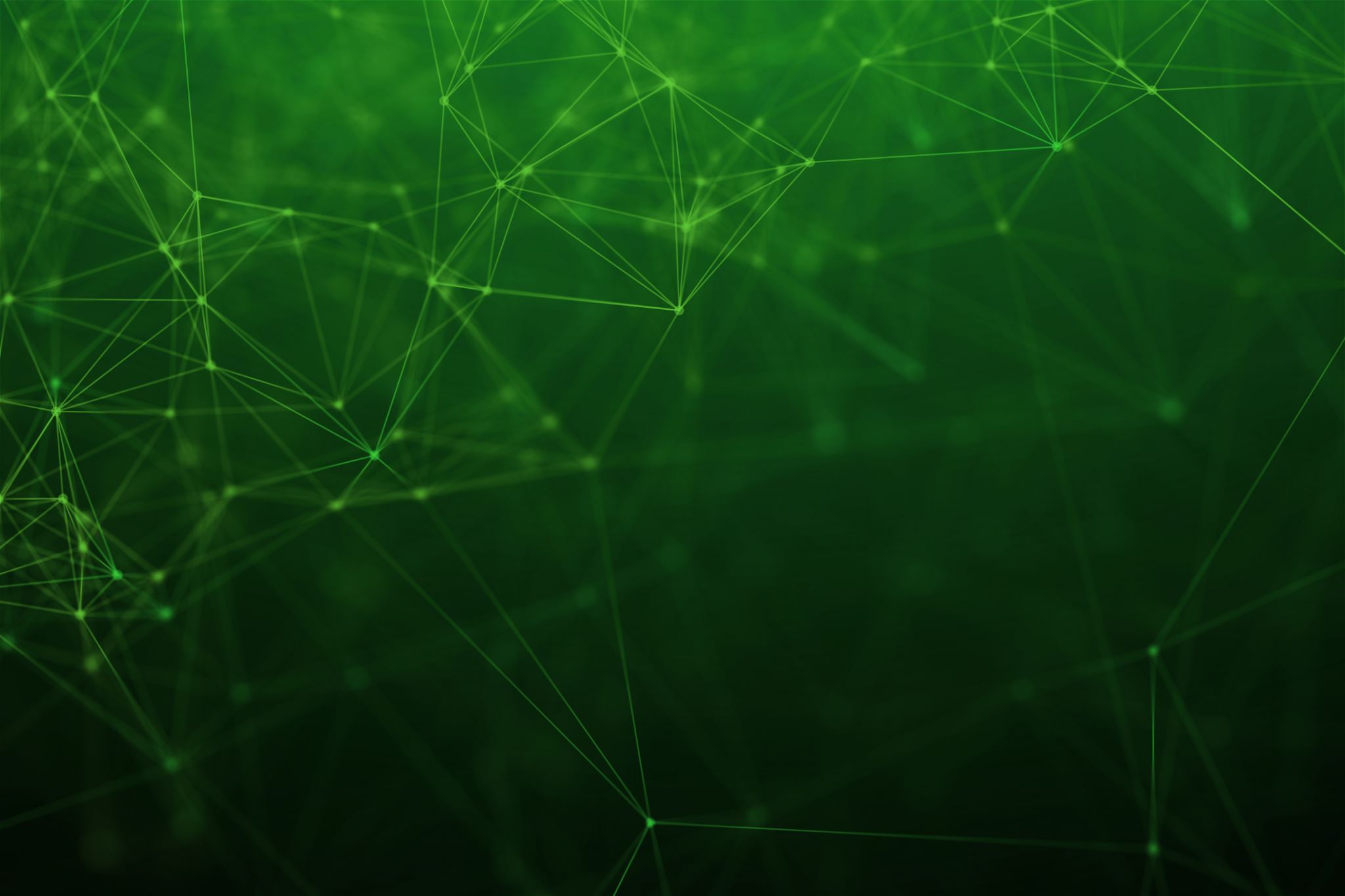 STARTUP DE
TECNOLOGIA
Este modelo de canvas de modelo de negócios para startup de tecnologia fornece uma visão geral estruturada para ajudar sua startup a visualizar e criar estratégias para o modelo de negócios, com foco em áreas críticas para crescimento e sustentabilidade.
EXEMPLO DE MODELO DE CANVAS DE MODELO DE NEGÓCIOS PARA STARTUPS DE TECNOLOGIA